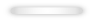 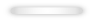 第四章  图形的相似
图形的位似
第1课时
导入新课
讲授新课
当堂练习
课堂小结
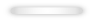 WWW.PPT818.COM
学习目标
1.了解位似多边形的有关概念及位似与相似的联系与区别.（重点）
2.掌握位似图像的性质，会画位似图形.（重点）
3.会利用位似将一个图形放大或缩小.（难点）
位似多边形的概念
一
讲授新课
问题：下面两个多边形相似，将两个图形的顶点相连，观察发现连接的直线相交于点O.		          有什么关系？
A
A'
E
E'
O
B
B'
D'
D
C'
C
A
A'
E
E'
O
B
B'
D'
D
C'
C
如果两个相似多边形任意一组对应顶点P，P̍ 所在的直线都过同一点O,且OP ̍ =k· OP （k≠0）,那么这样的两个多边形叫做位似多边形，点O叫做位似中心.其中k为相似多边形的相似比.
    下面两组也位似多边形.
位似多边形的画法
二
例1：如图，已知△ABC，以点O为位似中心画△DEF，使其与△ABC位似，且位似比为2.
D
解：画射线OA,OB,OC;在射线OA,OB,OC上分别取点D,E,F,使OD = 2OA,OE = 2OB,OF = 2OC;顺序连接D,E,F,使△DEF与△ABC位似,相似比为2.
A
E
B
F
C
O
想一想：你还有其他的画法吗？
画法二：△ABC与△DEF异侧
解：画射线OA,OB,OC;沿着射线OA,OB,OC反方向上分别取点D,E,F,OD = 2OA,OE = 2OB,
OF = 2OC;顺序连接D,E,F,使△DEF与△ABC位似,相似比为2.
A
B
C
O
F
E
D
例2：已知点O在△ABC内，以点O为位似中心画一个三角形，使它与△ABC位似，且位似比为1:2.
画法一:△ABC与△DEF在同侧
解：画射线OA,OB,OC;在射线OA,OB,OC上分别取点D,E,F,使OA = 2OD,OB = 2OE,OC = 2OF;顺序连接D,E,F,使△DEF与△ABC位似,位似比为1：2.
A
D
E
B
F
C
画法二: △ABC与△DEF在异侧
解：画射线OA,OB,OC;在射线OA,OB,OC反向延长线上分别取点D,E,F,使OA = 2OD,OB = 2OE,
OC = 2OF;顺序连接D,E,F,使△DEF与△ABC位似,位似比为1：2.
A
F
E
B
D
C
画位似图形的关键是画出图形中顶点的对应点，画图的方法大致有两种：一是每对对应点都在位似中心的同侧，二是每对对应点在位似中心的异侧.
归纳
当堂练习
1.选出下面不同于其他三组的图形（          ）
B
A
B
D
C
2.已知边长为1的正方形ABCD，以它的两条对角线的交点为位似中心，画一个边长为2且与它位似的正方形.
解：画射线OA,OB,OC,OD;在射线OA,OB,OC,OD上分别取点D,E,F,使OE = 2OA , OF = 2OB , OG = 2OC , OH = 2OD;顺序连接E,F,G,H使正方形ABCD与正方形EFGH位似,相位似比为1：2.
H
E
A
D
O
B
C
F
G
课堂小结
如果两个相似多边形任意一组对应顶点P，
P̍  所在的直线都过同一点O,且OP ̍ =k· OP
（k≠0）,那么这样的两个多边形叫做位似多边形.
定义
① 两个图形相似.
位似多边形
及其性质
性质
②对应点的连线相较于一点，对应边互相
平行或在同一直线上.
③任意一对对应点到位似中心的距离之比
等于相似比.
作位似图形：关键是确定位似中心、
相似比和找关键点的对应点.
画法